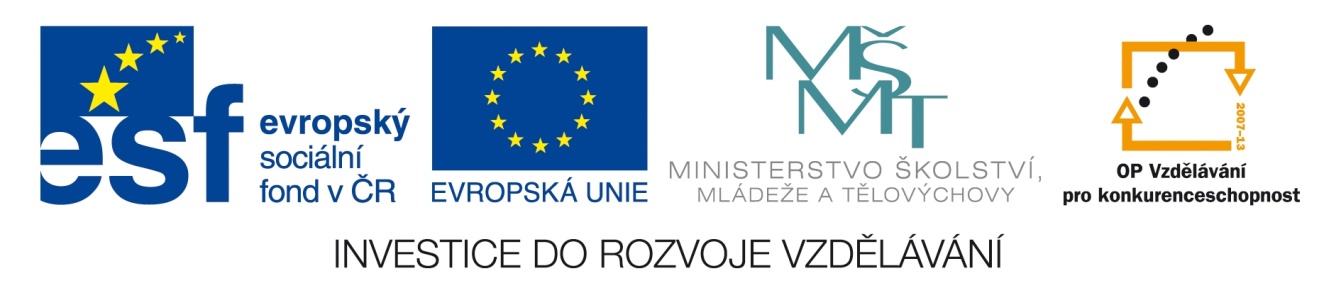 Registrační číslo projektu: CZ.1.07/1.1.38/02.0025
Název projektu: Modernizace výuky na ZŠ Slušovice, Fryšták, Kašava a Velehrad
Tento projekt je spolufinancován z Evropského sociálního fondu a státního rozpočtu České republiky.
PTÁCI  ŠPLHAVCI
Př_122_Obratlovci_Ptáci šplhavci

Autor: Mgr. Hana Krajčová

Škola: Základní škola Fryšták, okres Zlín
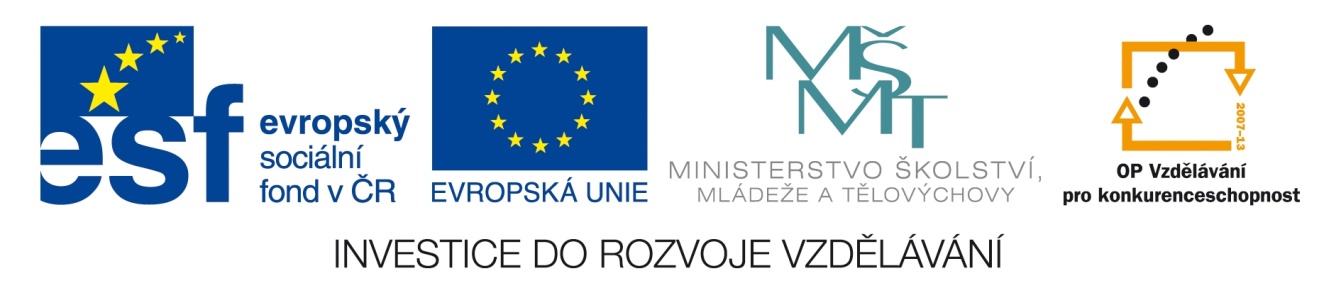 Anotace:
Tento digitální učební materiál je určen pro předmět přírodopis, 7.ročník.
 Je zaměřen na opakování znaků a zástupců skupiny šplhavých ptáků,  
     jeho součástí je procvičení učiva formou testových otázek.
 Materiál vznikal ze zápisů autorky, která vycházela z učebnice: Černík,V., 
     Hamerská, M., Martinec, Z., Vaněk, J. Přírodopis 7: Zoologie a botanika  
     pro základní školy. 1. vyd. Praha: SPN, 2008, ISBN 978-807-2353-873
Znaky:
přizpůsobeni ke šplhání: 
šplhavé končetiny = 2 prsty dopředu, 2 prsty dozadu
dlouhý ostrý zobák – dlabání dřeva 
jazyk se zpětnými háčky – vytahování larev
silný ocas – opora při šplhání (a tlumení nárazů zobákem)
pohlavní dimorfismus: samci se mírně liší od samic
hnízdo vydlabávají v dutinách stromů, krmiví
význam: ochrana stromů před dřevokaznými škůdci
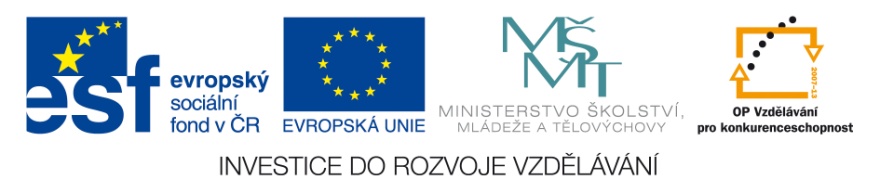 Strakapoud  velký
ZOBÁK  K  DLABÁNÍ  DŘEVA
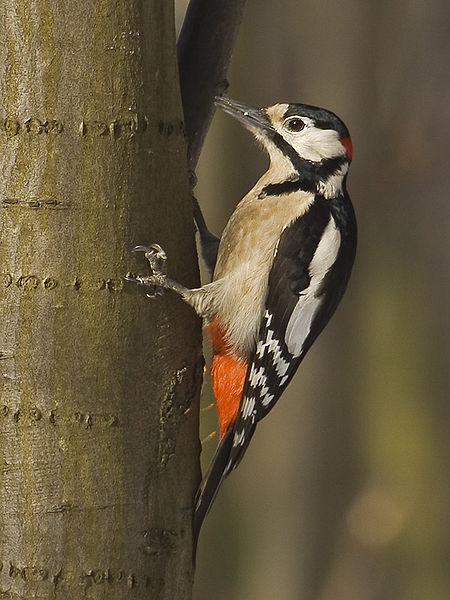 ŠPLHAVÉ  KONČETINY
OCAS  JAKO  OPORA
1
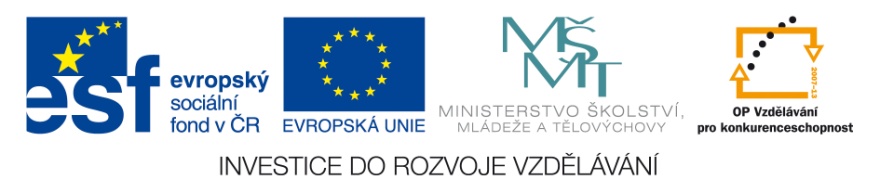 Datel černý
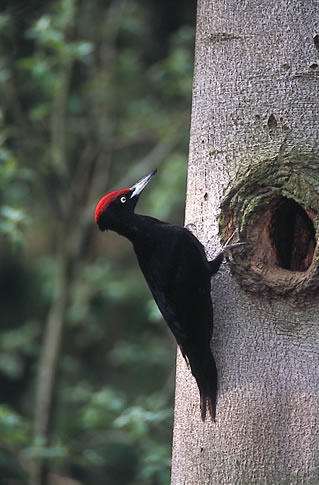 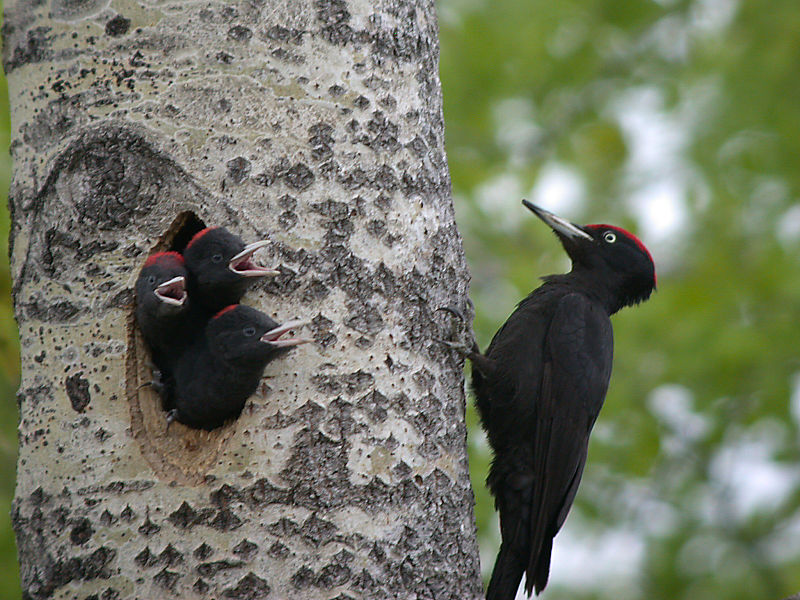 3
2
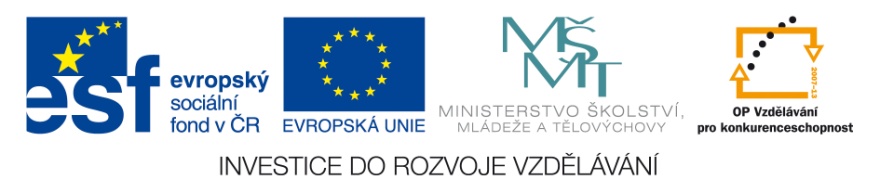 Strakapoud  velký
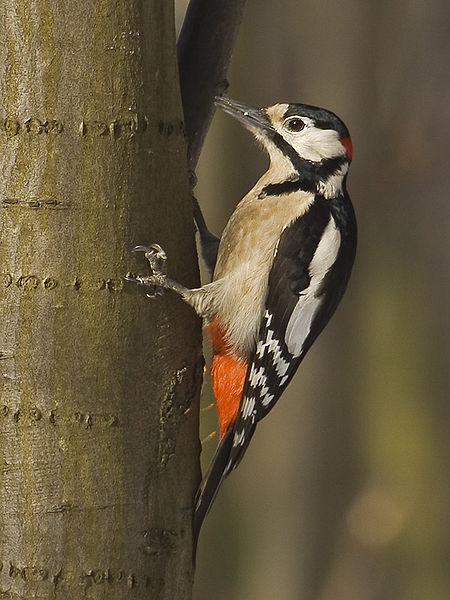 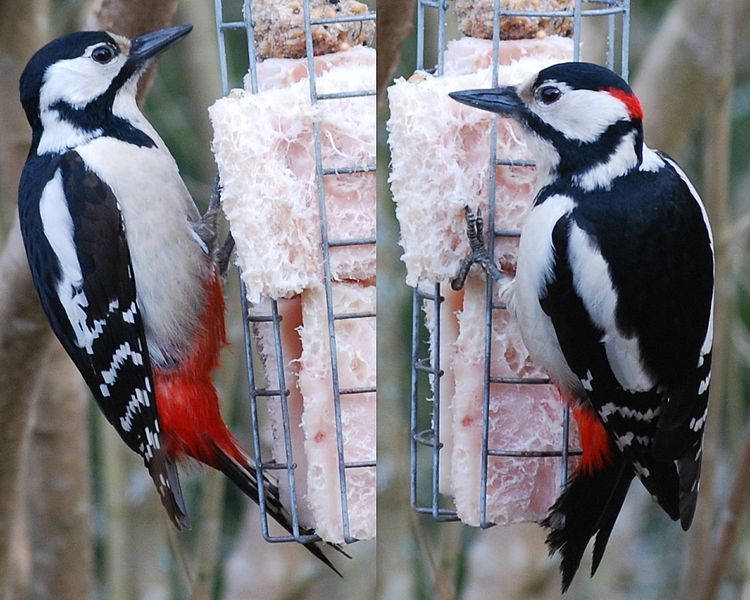 samice                               samec
5
4
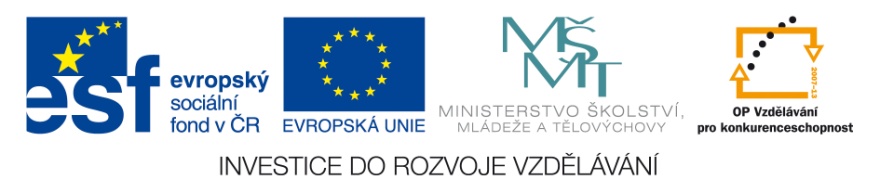 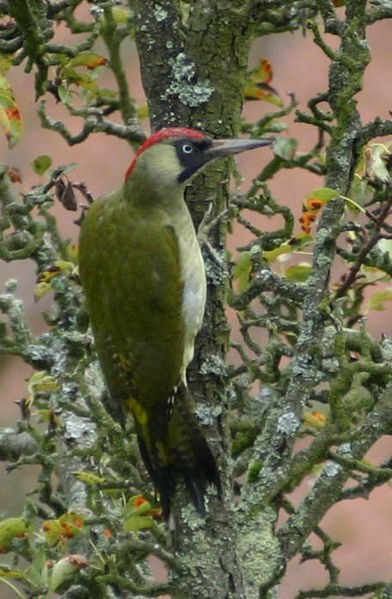 Žluna  zelená
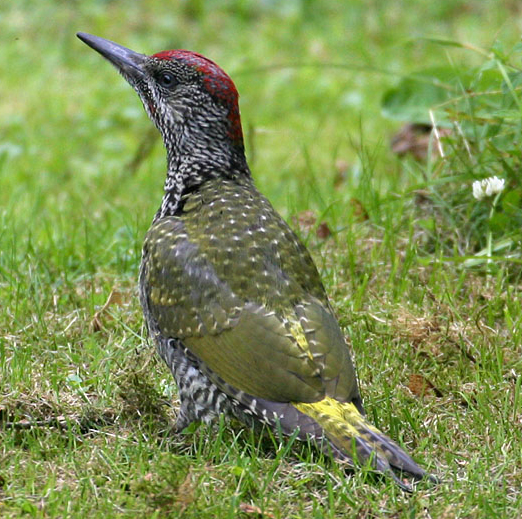 7
mladý  pták
6
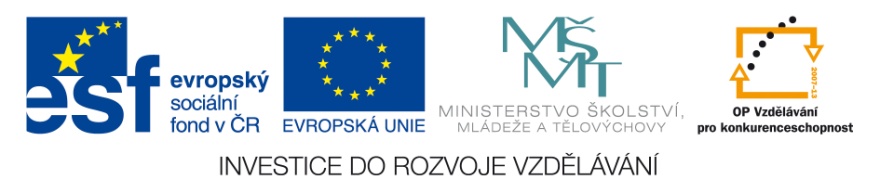 Ostatní  šplhavci v ČR
Strakapoud  malý
Strakapoud  prostřední
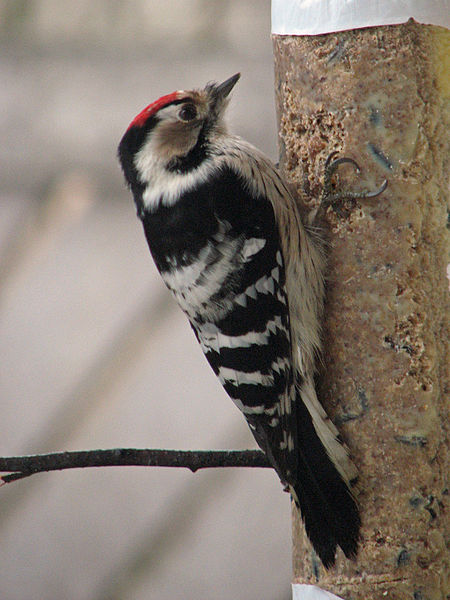 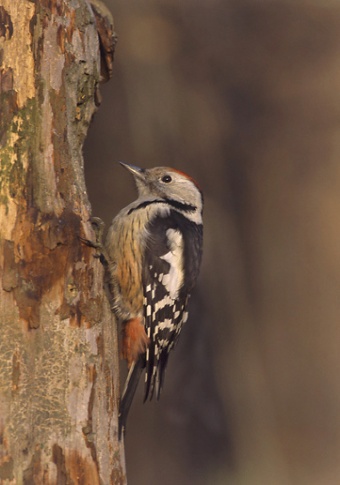 Datlík  tříprstý
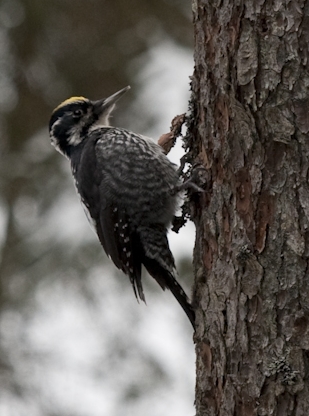 8
9
Žluna  šedá
Krutihlav  obecný
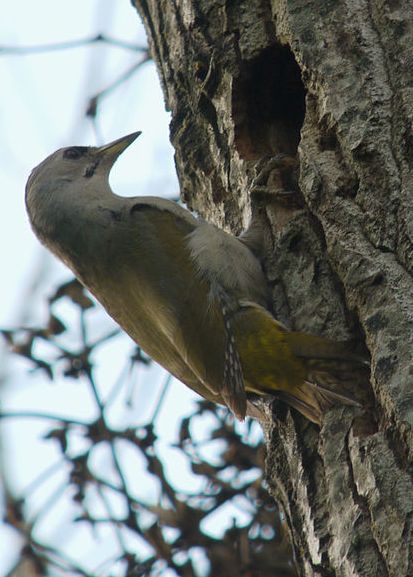 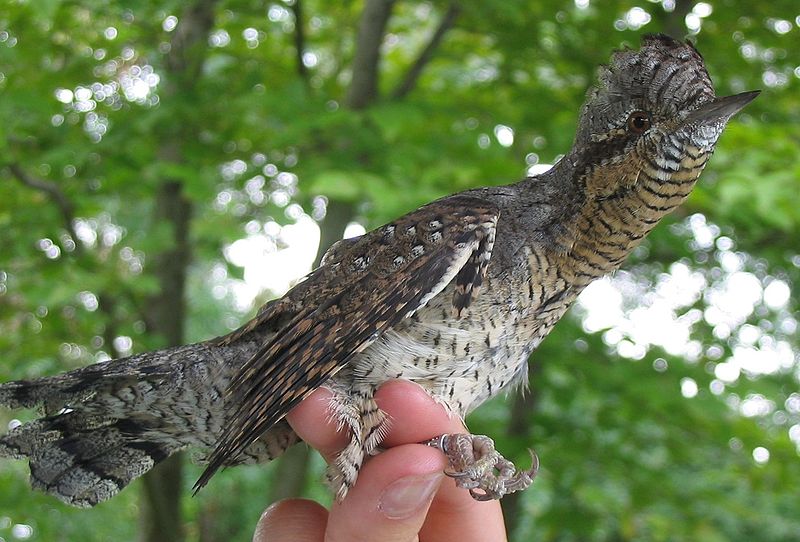 10
12
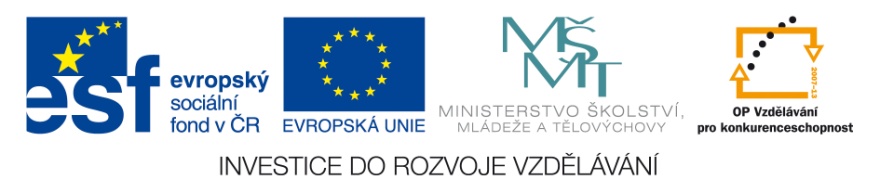 11
Šplhavci mají na končetinách :


vpředu 2 prsty, vzadu 1 prst

vpředu 2 prsty, vzadu 2 prsty

vpředu 3 prsty, vzadu 1 prst
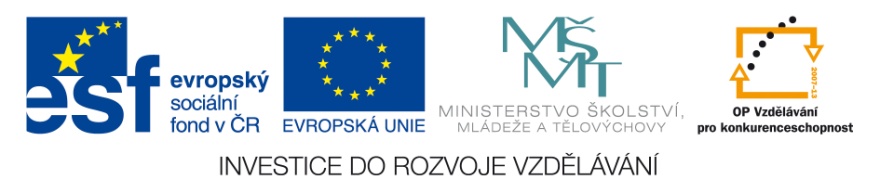 Pohlavní  dvoutvárnost  u  šplhavců:


samci  se vůbec neliší od samic

samice bývají větší a pestřejší

samci bývají mírně výraznější
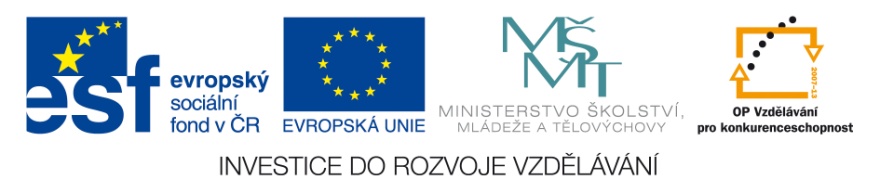 Při rozmnožování:


staví hnízda na zemi, nekrmiví

nestaví hnízda, ani nekrmí mláďata

staví hnízda v dutinách stromů, krmiví
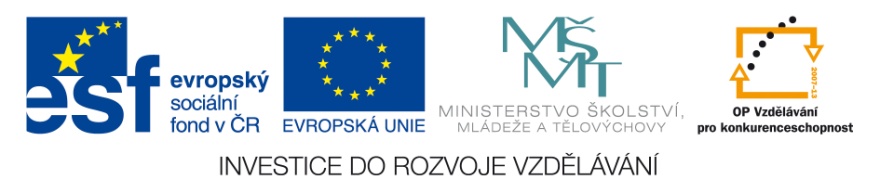 Strakapoud velký má:


ostrý zobák a jazyk s háčky

tupý zobák a jazyk bez háčků

zobák s vroubky a zakrnělý jazyk
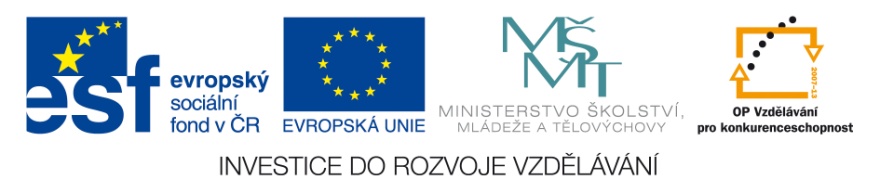 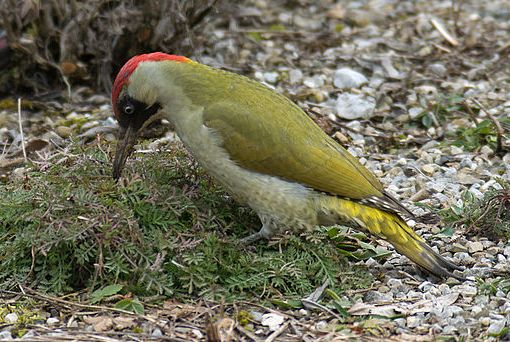 13
Toto je:		a) strakapoud malý
				b) žluna zelená
				c) žluna šedá
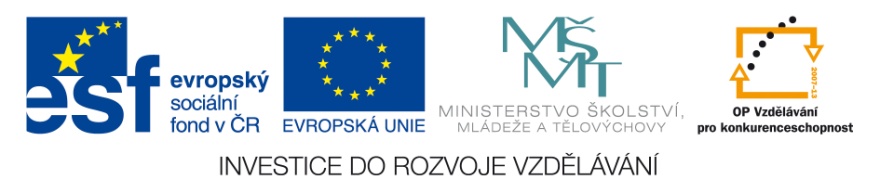 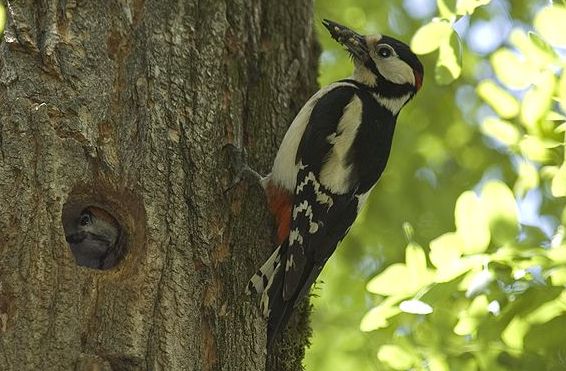 14
Toto je:		a) strakapoud velký
				b) strakapoud malý
				c) krutihlav obecný
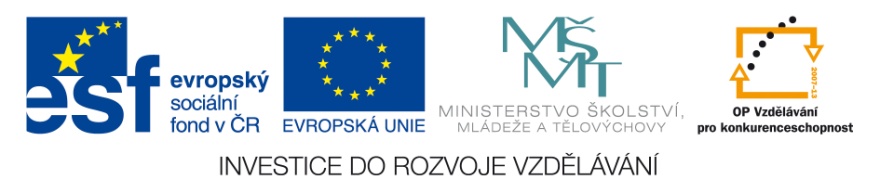 Výborně!
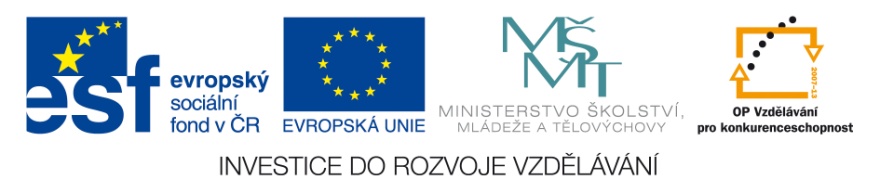 Zdroje použité dne 12. 6. 2013:
DendrocoposMajor.jpg. In: Wikipedia: the free encyclopedia [online]. San Francisco (CA): Wikimedia Foundation, 2001-, 19. 5. 2010, 13:23 [cit. 2013-06-12]. Dostupné z: http://cs.wikipedia.org/wiki/Soubor:DendrocoposMajor.jpg

Schwarzspecht.jpg. In: Wikipedia: the free encyclopedia [online]. San Francisco (CA): Wikimedia Foundation, 2001-, 7. 2. 2006, 08:18 [cit. 2013-06-12]. Dostupné z: http://cs.wikipedia.org/wiki/Soubor:Schwarzspecht.jpg

BlackWoods.jpg. In: Wikipedia: the free encyclopedia [online]. San Francisco (CA): Wikimedia Foundation, 2001-, 15:22, 11 July 2012 [cit. 2013-06-12]. Dostupné z: http://commons.wikimedia.org/wiki/File:BlackWoods.jpg

DendrocoposMajor.jpg. In: Wikipedia: the free encyclopedia [online]. San Francisco (CA): Wikimedia Foundation, 2001-, 19. 5. 2010, 13:23 [cit. 2013-06-12]. Dostupné z: http://cs.wikipedia.org/wiki/Soubor:DendrocoposMajor.jpg

Dendrocopos major, female and male.jpg. In: Wikipedia: the free encyclopedia [online]. San Francisco (CA): Wikimedia Foundation, 2001-, 15. 4. 2009, 09:46 [cit. 2013-06-12]. Dostupné z: http://cs.wikipedia.org/wiki/Soubor:Dendrocopos_major,_female_and_male.jpg

Grünspecht Picus viridis.jpg. In: Wikipedia: the free encyclopedia [online]. San Francisco (CA): Wikimedia Foundation, 2001-, 2. 6. 2005, 19:55 [cit. 2013-06-12]. Dostupné z: http://cs.wikipedia.org/wiki/Soubor:Gr%C3%BCnspecht_Picus_viridis.jpg
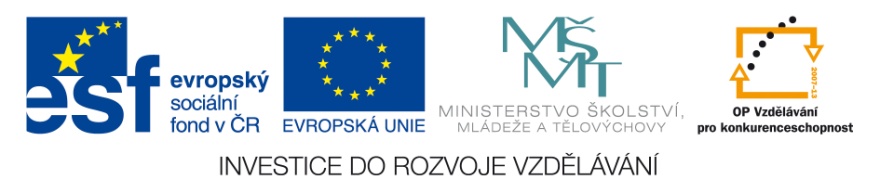 Picus viridis juv(ThKraft).jpg. In: Wikipedia: the free encyclopedia [online]. San Francisco (CA): Wikimedia Foundation, 2001-, 5. 10. 2011, 08:36 [cit. 2013-06-12]. Dostupné z: http://cs.wikipedia.org/wiki/Soubor:Picus_viridis_juv(ThKraft).jpg

Dendrocopos minor 291108.jpg. In: Wikipedia: the free encyclopedia [online]. San Francisco (CA): Wikimedia Foundation, 2001-, 7. 12. 2008, 12:53 [cit. 2013-06-12]. Dostupné z: http://cs.wikipedia.org/wiki/Soubor:Dendrocopos_minor_291108.jpg

Dendrocopos medius 2 (Marek Szczepanek).jpg. In: Wikipedia: the free encyclopedia [online]. San Francisco (CA): Wikimedia Foundation, 2001-, 18. 2. 2011, 10:48 [cit. 2013-06-12]. Dostupné z: http://cs.wikipedia.org/wiki/Soubor:Dendrocopos_medius_2_(Marek_Szczepanek).jpg

Three-toed Woodpecker 2 (Karin Baptist).jpg. In: Wikipedia: the free encyclopedia [online]. San Francisco (CA): Wikimedia Foundation, 2001-, 22. 12. 2011, 08:32 [cit. 2013-06-12]. Dostupné z: http://cs.wikipedia.org/wiki/Soubor:Three-toed_Woodpecker_2_(Karin_Baptist).jpg

Grey-headed Woodpecker, Białowieża, Poland.jpg. In: Wikipedia: the free encyclopedia [online]. San Francisco (CA): Wikimedia Foundation, 2001-, 27. 5. 2011, 04:01 [cit. 2013-06-12]. Dostupné z: http://commons.wikimedia.org/wiki/File:Grey-headed_Woodpecker,_Bia%C5%82owie%C5%BCa,_Poland.jpg?uselang=cs

Jinxtorquilla.jpg. In: Wikipedia: the free encyclopedia [online]. San Francisco (CA): Wikimedia Foundation, 2001-, 27. 6. 2006, 17:38 [cit. 2013-06-12]. Dostupné z: http://cs.wikipedia.org/wiki/Soubor:Jinxtorquilla.jpg

Grünspecht Picus viridis Weibchen-006.jpg. In: Wikipedia: the free encyclopedia [online]. San Francisco (CA): Wikimedia Foundation, 2001-, 8. 3. 2011, 09:45 [cit. 2013-06-12]. Dostupné z: http://commons.wikimedia.org/wiki/File:Gr%C3%BCnspecht_Picus_viridis_Weibchen-006.jpg?uselang=cs

Dendrocopos major Legnago 7119.jpg. In: Wikipedia: the free encyclopedia [online]. San Francisco (CA): Wikimedia Foundation, 2001-, 24. 5. 2008, 07:31 [cit. 2013-06-12]. Dostupné z: http://cs.wikipedia.org/wiki/Soubor:Dendrocopos_major_Legnago_7119.jpg
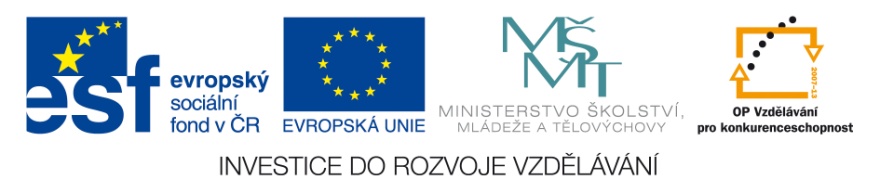